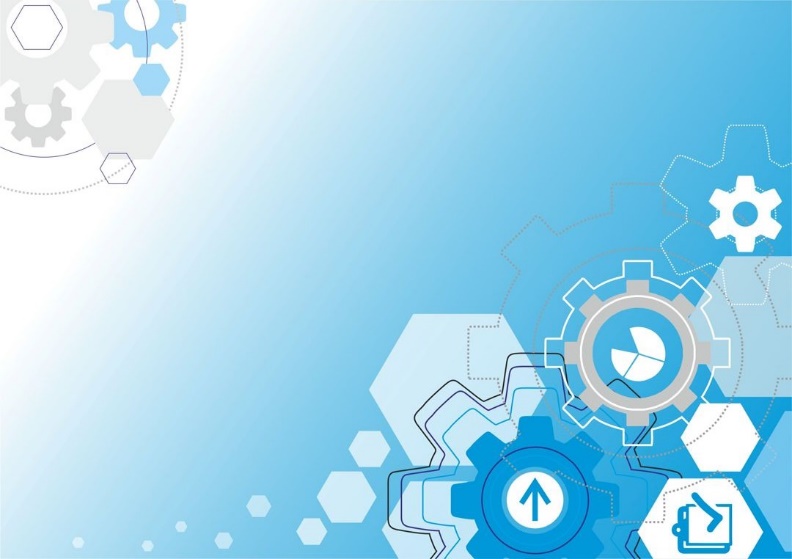 Августовская конференция работников образования
Достижение стратегических целей развития образования: задачи, механизмы, направления изменений
Северск, 2020 г.
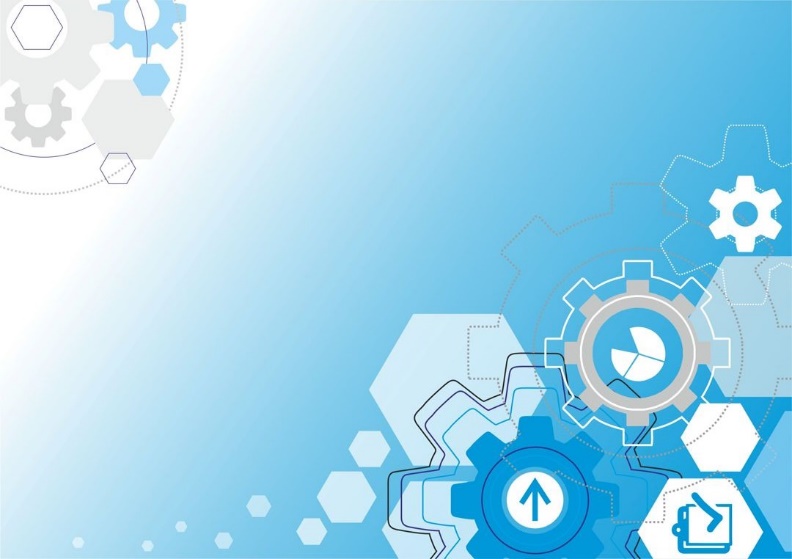 Августовская конференция работников образования                            ЗАТО Северск «Достижение стратегических целей развития образования: задачи, механизмы, направления изменений»
Круглый стол
«Наставничество как актуальная социальная компетенция детей и молодежи»
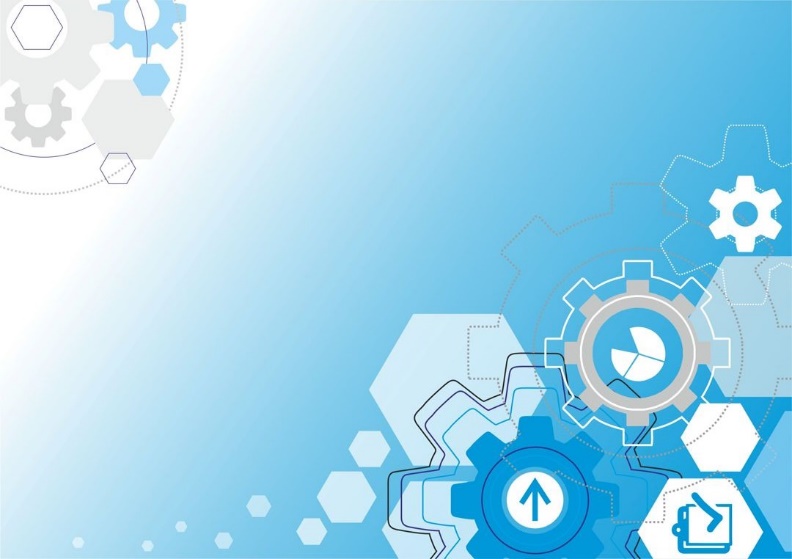 Августовская конференция работников образования                            ЗАТО Северск «Достижение стратегических целей развития образования: задачи, механизмы, направления изменений»
Аналитический контент о ходе реализации целевой модели наставничества в образовательных организациях ЗАТО Северск
Войтеховская Л.Ю., старший методист МАУ ЗАТО Северск «РЦО».
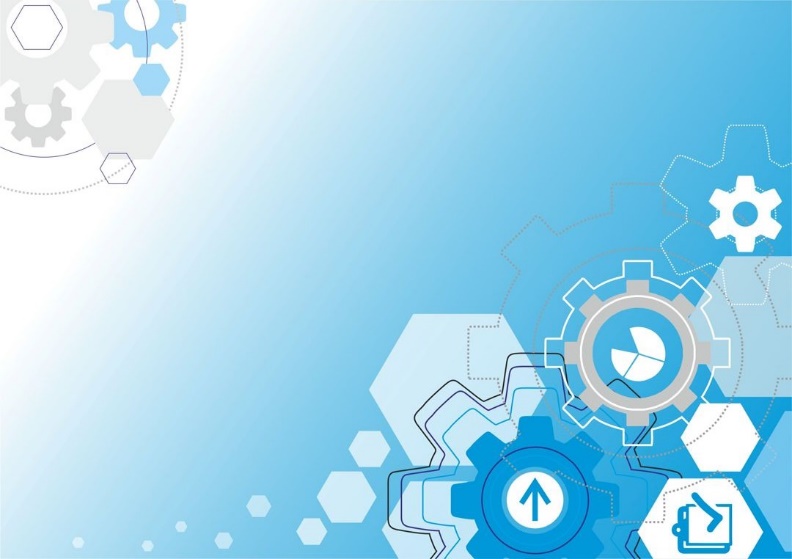 Августовская конференция работников образования                            ЗАТО Северск «Достижение стратегических целей развития образования: задачи, механизмы, направления изменений»
Научиться жить, 
научиться жить вместе, 
научиться ответственности
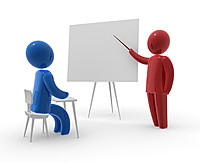 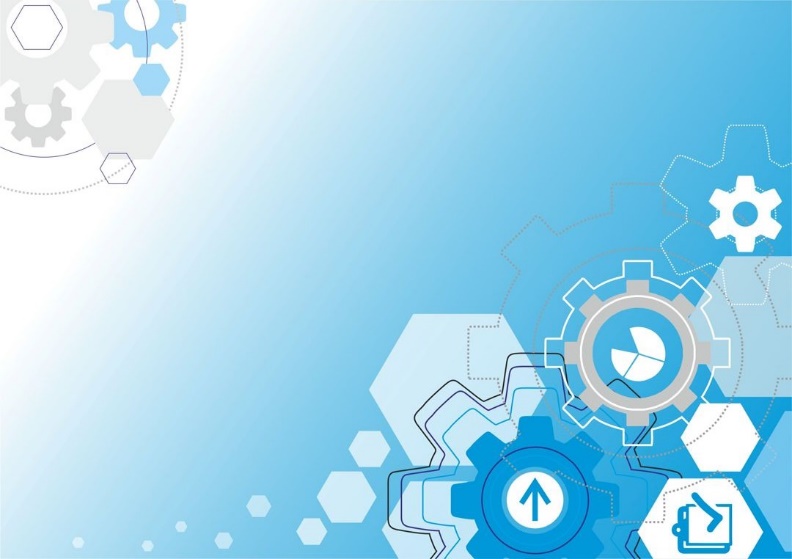 Августовская конференция работников образования                            ЗАТО Северск «Достижение стратегических целей развития образования: задачи, механизмы, направления изменений»
Задача педагога состоит в том, 
чтобы каждому ребенку дать возможность пережить радость достижения успеха, осознать свои возможности, 
поверить в себя.
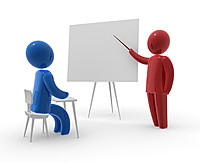 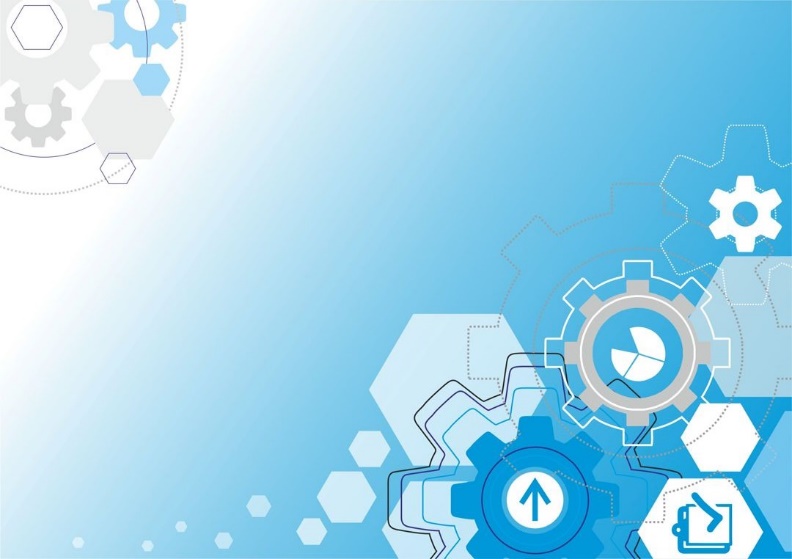 Августовская конференция работников образования                            ЗАТО Северск «Достижение стратегических целей развития образования: задачи, механизмы, направления изменений»
История наставничества
В первобытном обществе существовал обряд - имянаречение. 
Для подготовки к нему выделялись специальные наставники, которые обучали молодых людей определенным ритуальным правилам и умениям.

 С разделением труда  наставничество существовало в форме профессионального обучения - подмастерья (мастер - ученик).
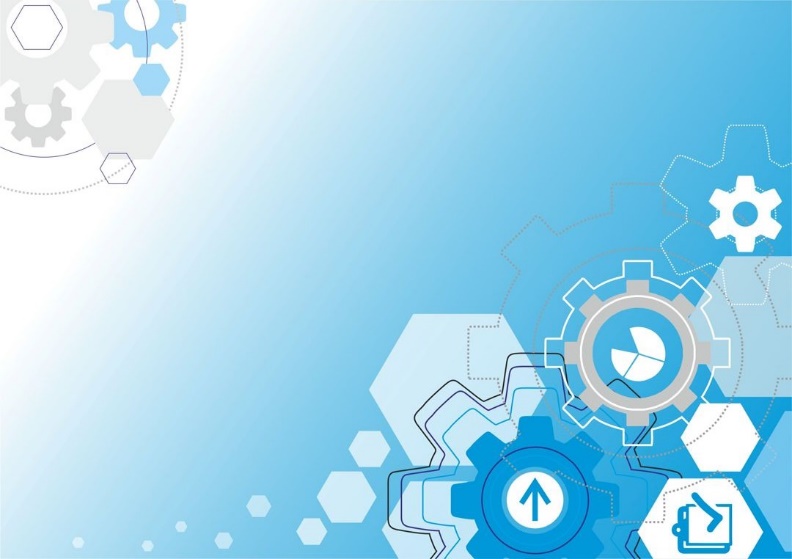 Августовская конференция работников образования                            ЗАТО Северск «Достижение стратегических целей развития образования: задачи, механизмы, направления изменений»
История наставничества
Наставничество присуще всем формам обучения и системам образования. 

 В советское время в обязанности наставника входило не только обучение молодого человека специальности, но его политическое и нравственное воспитание.
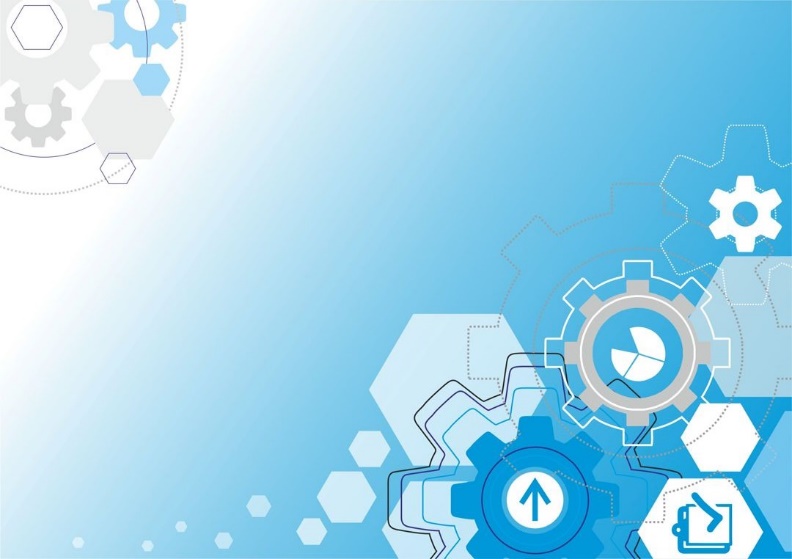 Августовская конференция работников образования                            ЗАТО Северск «Достижение стратегических целей развития образования: задачи, механизмы, направления изменений»
Программа наставничества
Цели:
1. Улучшить качественные показатели в ОО.
2. Подготовить обучающихся к самостоятельной, осознанной и социально продуктивной жизни.
3. Раскрыть личностный и творческий потенциал учеников.
4. Сформировать сообщества вокруг ОО.
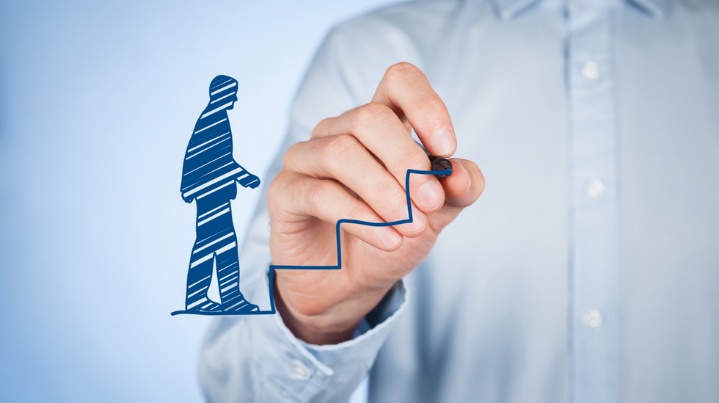 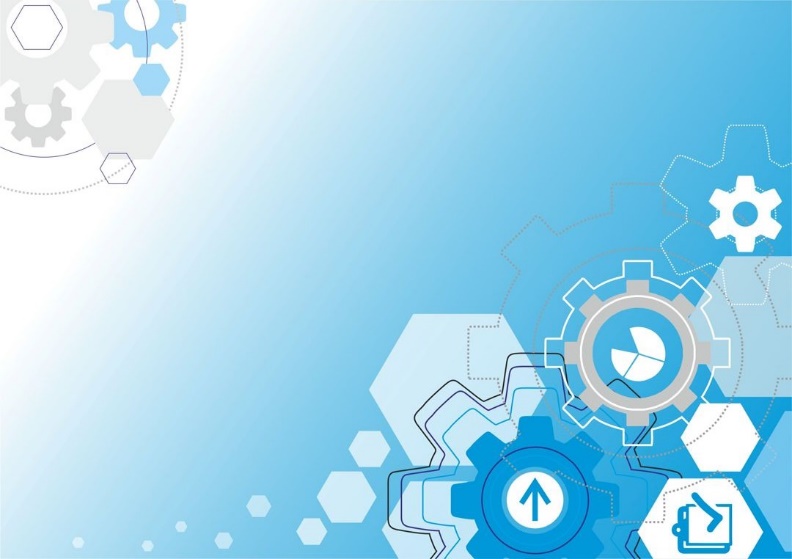 Августовская конференция работников образования                            ЗАТО Северск «Достижение стратегических целей развития образования: задачи, механизмы, направления изменений»
Программа наставничества
Один из вариантов – участие в чем-то реально глобальном и полезном, получение признания на разных площадках, даже тиражирование собственной успешной практики с этим конкретным школьником и студентом. Личный бренд и признание!

Необходимо перевести “надо” в раздел “хочу”, как со стороны наставляемого, так и со стороны наставника
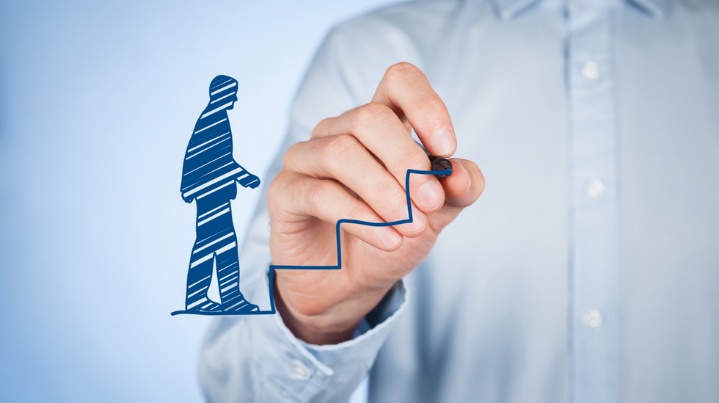 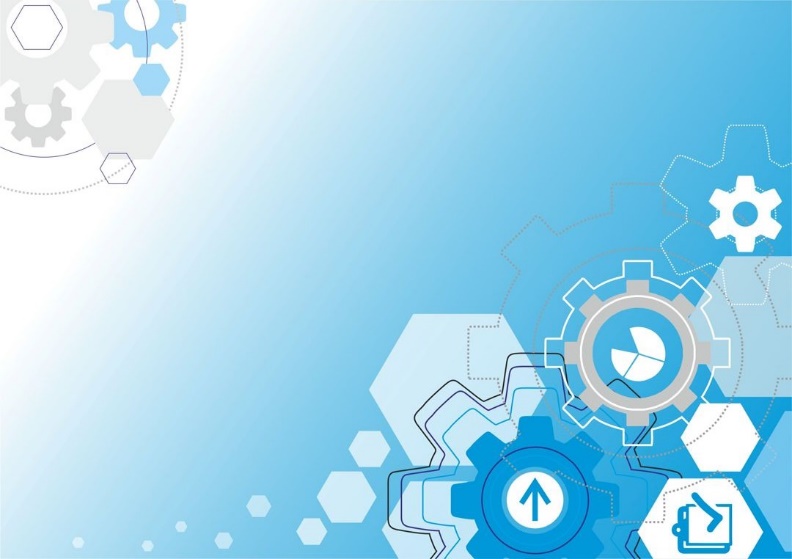 Августовская конференция работников образования                            ЗАТО Северск «Достижение стратегических целей развития образования: задачи, механизмы, направления изменений»
Мониторинг
(на 01.07.2020г.)
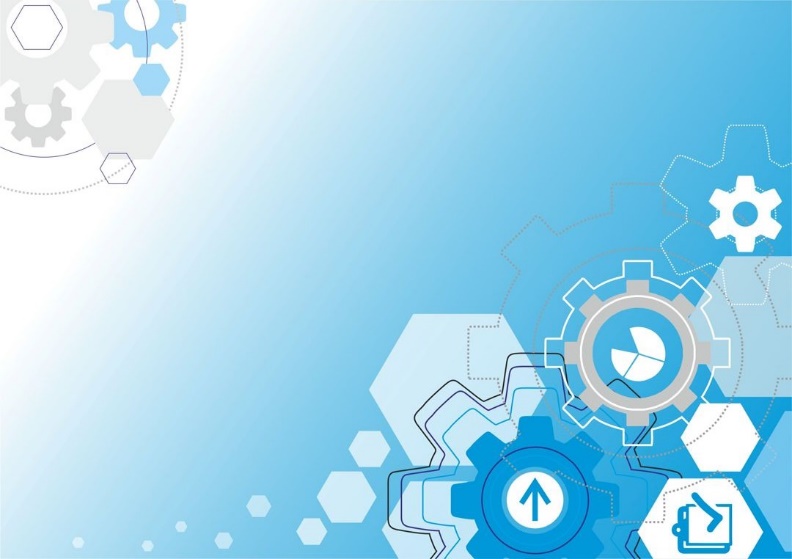 Августовская конференция работников образования                            ЗАТО Северск «Достижение стратегических целей развития образования: задачи, механизмы, направления изменений»
Модели наставничества
«Лидер» – «пассивный»;

 «Равный» – «равному»
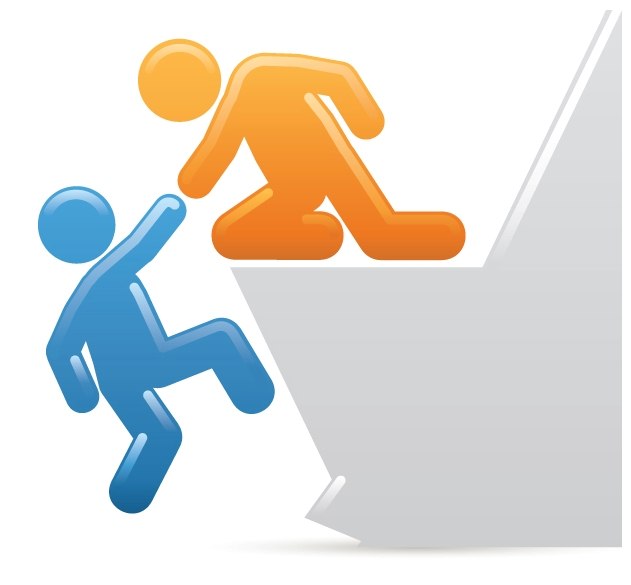 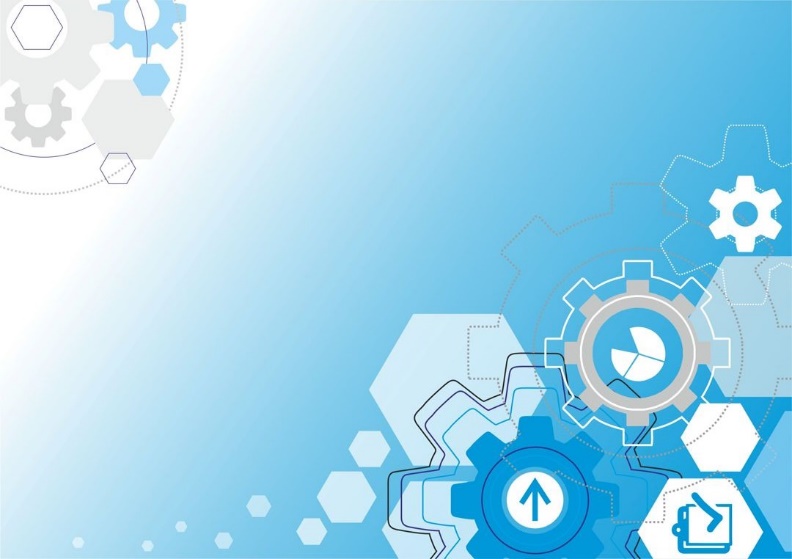 Августовская конференция работников образования                            ЗАТО Северск «Достижение стратегических целей развития образования: задачи, механизмы, направления изменений»
Формы наставничества
Тьюторство;
коллективное взаимодействие старших и младших школьников (содружество, шефство);
волонтерство;
добровольчество.
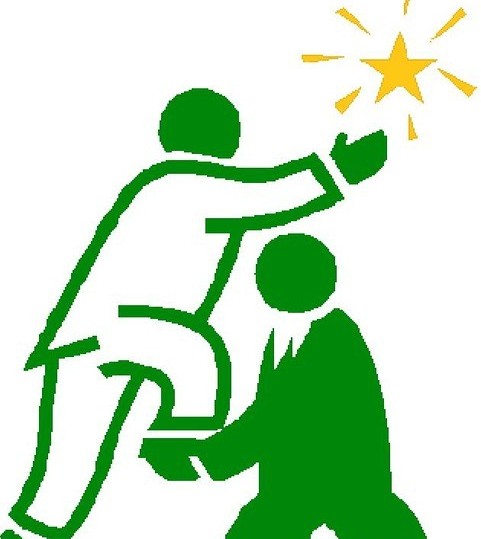 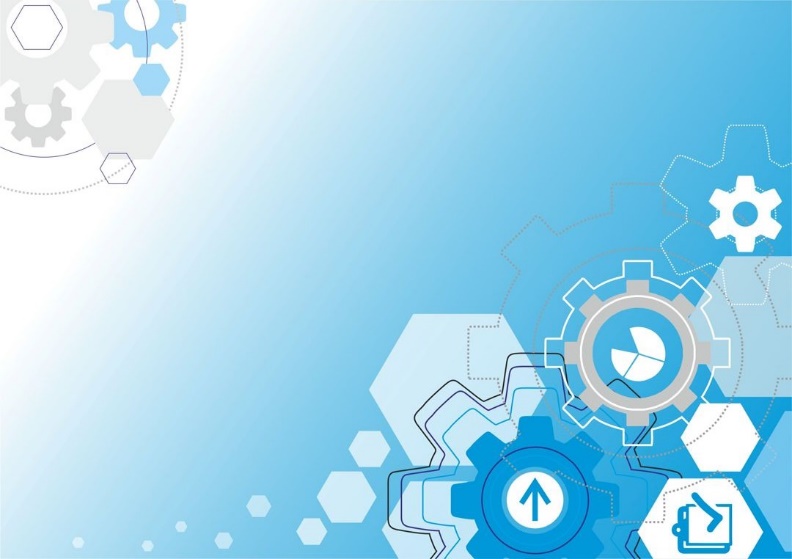 Августовская конференция работников образования                            ЗАТО Северск «Достижение стратегических целей развития образования: задачи, механизмы, направления изменений»
Следующий этап наставничества –
менторство.
Опытный человек-ментор, достигший в бизнесе больших успехов и обладающий исключительными знаниями в какой-то сфере, берет под свое «крыло» менее опытного «стартапера» и делится с ним опытом.
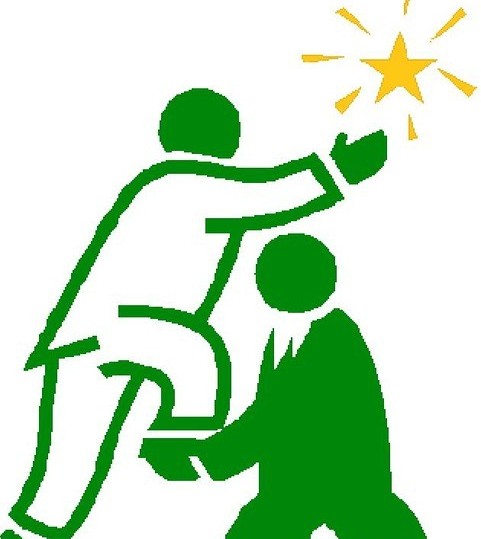 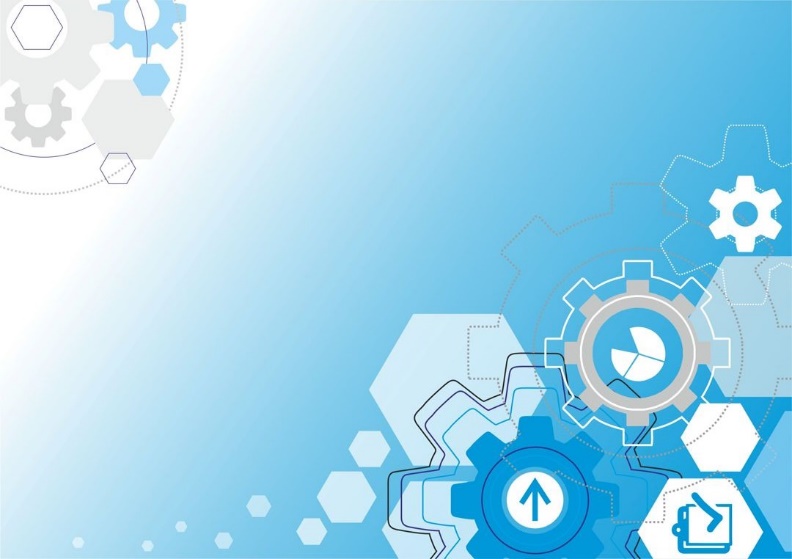 Августовская конференция работников образования                            ЗАТО Северск «Достижение стратегических целей развития образования: задачи, механизмы, направления изменений»
Спасибо за внимание!
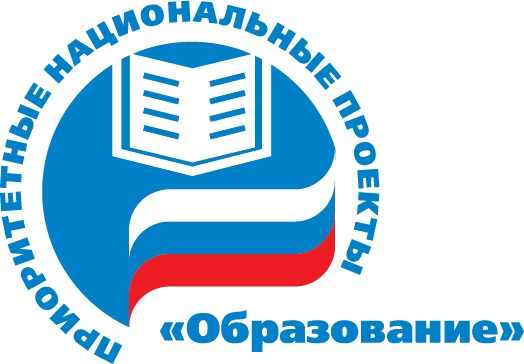